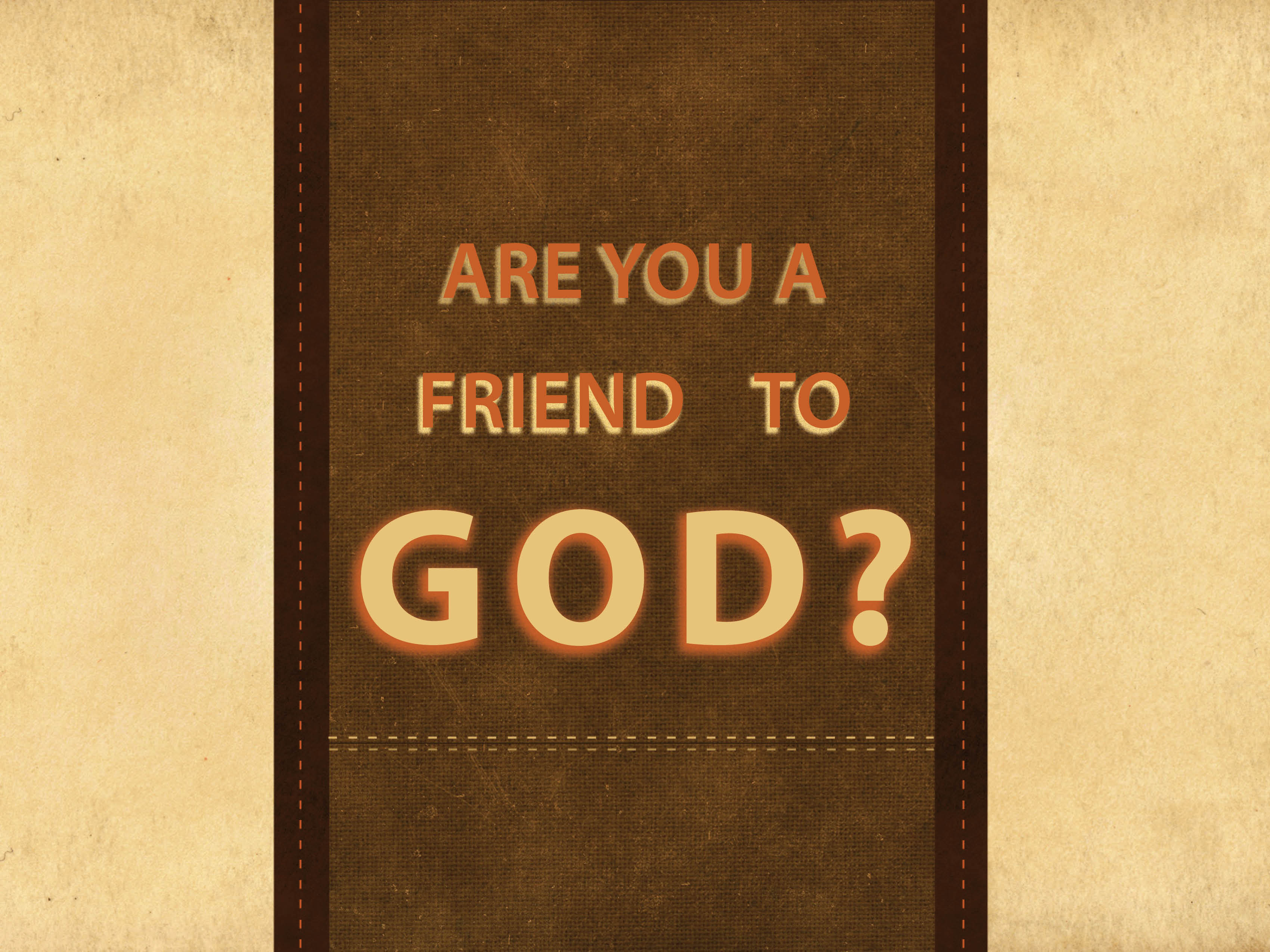 I believe in God.
Hebrews 11:1–3
James 2:19–24
I trust God.
James 2:19–24
Genesis 2:1–4
My faith is active.
James 2:21–23
James 2:14–17, 26
John 13:34–35; 1 John 2:3–5
I am willing to sacrifice.
Hebrews 11:17
Romans 12:1